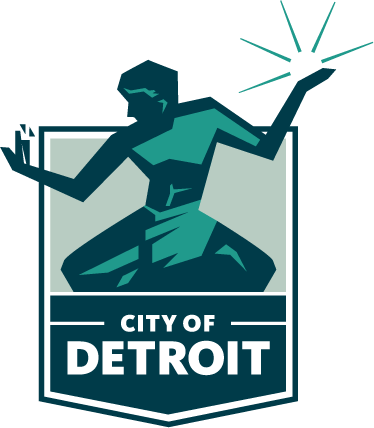 Annual Public Budget Meeting
September 25, 2023

Office of the Chief Financial Officer
Office of Budget
[Speaker Notes: All font should be Montserrat
Text within content blocks should be 12pt font
To edit Department in the lower right corner, click Slide, Edit Master. In top “Master” slide edit Department name in footer]
Agenda
Welcome and Introductions
City of Detroit Office of Budget
Department Presentations
Public Lighting Department (PLD)
Public Lighting Authority (PLA)
Detroit Fire Department
Detroit Health Department
Detroit Police Department
Public Comment
2
How is the budget built?
Sept
Budget Kickoff
Sept
Sept. Revenue Estimating Conference
The City’s fiscal year (FY) runs from July 1 to June 30 
FY 2024:
July 1, 2023 to June 30, 2024
FY 2025:
July 1, 2024 to June 30, 2025
Annual Public Budget Meetings
Sept – Oct
District Priorities Forums
Oct
Budget Preparation
Nov – Feb
Feb. Revenue Estimating Conference
Feb
Mayor Proposes Budget
Mar
City Council Budget Hearings
Mar – Apr
City Council Adopts Budget
Apr
= opportunities for public input
Fiscal Year Begins
Jul 1
3
Where does the budget money come from?
Detroit’s FY24 city budget totals $2.6 billion
Revenue sources that support the General Fund include: Wagering Tax, Property Tax, Income Tax, Utility Users Tax, and State Revenue Sharing
The “Other” category includes: court fines & fees, parking fines & fees, licenses, permits, inspections, and emergency medical services fees​
4
Where does the budget money go?
The City’s expenditures exactly equal its revenues to maintain a balanced budget 
The FY24 budget supports approximately 10,800 full-time equivalent (FTE) positions
The FY24 budget supports an increase of 288.5 FTE positions, supporting departments like health, general services, and water and sewer
5
[Speaker Notes: Largest category:​
Water & sewer, DPW, GSD, Construction & Demo​
Department breakouts can be found in our Budget in Brief handout​
Enterprise agencies include:​
DDOT​
Airport​]
What portion of the budget can we influence?
FY24 Adopted Budget – General Fund ($1.3 billion)
FY24 Adopted Budget – All Funds ($2.6 billion)
6
Ways to #TakePart in Your Budget
Email us any time at 
Attend the Annual Public Budget Meetings – tune in on September 18th & September 25th @5pm
Learn more about the budget cycle and hear from several city service, health, and safety departments
Attend your District Priority Forum – tune into your regular DON meeting from mid-to-late October (see next slide for schedule)
Share what you would prioritize within the budget 
Look for more information at
YourBudget@detroitmi.gov
Detroitmi.gov/Budget
7
District Priorities Forums
Call-In Number:
(312) 626-6799
8
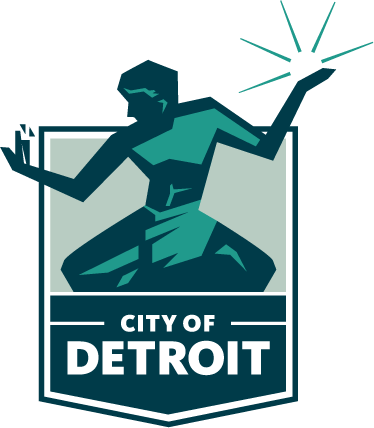 Public Lighting Department (PLD)
Public Lighting Department
Mission
Mission of the Public Lighting Department
The mission of the Public Lighting Department (PLD) is to support the Public Lighting Authority (PLA) as it maintains the upgraded street light system. PLD leases conduit space and pole attachments to various fiber optic companies and makes conduit available for Public Safety communication equipment. PLD is actively salvaging unused cable and wire throughout the City to sell as scrap to help defray the cost of decommissioning unusable electric utility assets as well as increasing public safety and abating blight by removing unsightly unused overhead lines and poles.
10
Public Lighting DepartmentServices & Activities
11
Public Lighting DepartmentBudget by Service
12
Public Lighting DepartmentHow We Measure Success
13
Public Lighting Department
Contact Information
Public Lighting Department Contact Information

Phone Number: (313) 267-5130
14
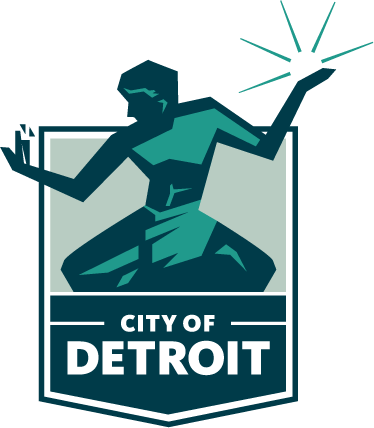 Public Lighting Authority of Detroit (PLA)
Public Lighting Authority
Mission
Mission of the Public Lighting Authority
To operate and maintain city of Detroit streetlights, responding to residents’ needs and ensuring that the system continues to shine for years to come. 

PLA is an independent special purpose Authority
governed by a 5-member Board of Directors appointed by the Mayor and City Council
and funded by the City of Detroit Utility Users Tax.
16
Public Lighting AuthorityServices & Activities
17
Public Lighting AuthorityBudget by Service
18
Public Lighting AuthorityCapital Projects & New Initiatives
PLANT program
A training program to get Detroiters into high paying skilled trades

Residential Wood Pole Replacement
Installing new poles and fixtures in neighborhoods; 10% of City complete

Lumenaire swapouts
Replacing 8000 fixtures reaching the end of their useful lives

Collector Corridor Standardization
Improving light output and old, obsolete infrastructure on traffic corridors;  5 miles of 40 are completed
Supporting city of Detroit streetscape and site improvements

Downtown Pole Refresh
Repairing aged streetlights 
Painting and/or refurbishing historic poles on Woodward and Washington
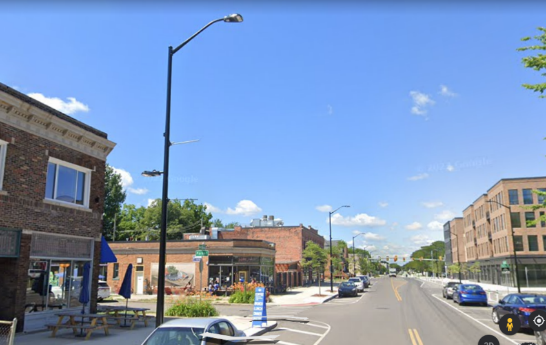 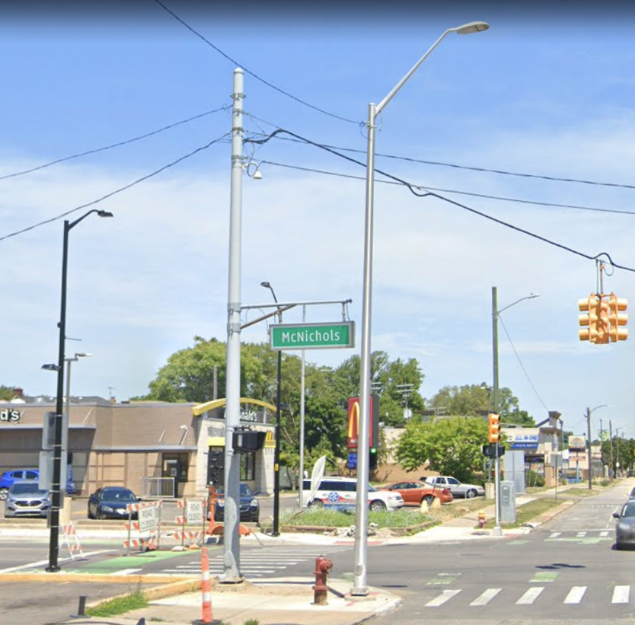 Left: Streetscape pole on Kercheval;
Right: Disparity of poles on collector street
19
Public Lighting AuthorityHow We Measure Success
20
Public Lighting Authority
Contact Information
Name and phone number of contact person
	Dre Brooks 
	Director of Government and Community Relations
	313-324-8289

Department website

	www.Pladetroit.org
21
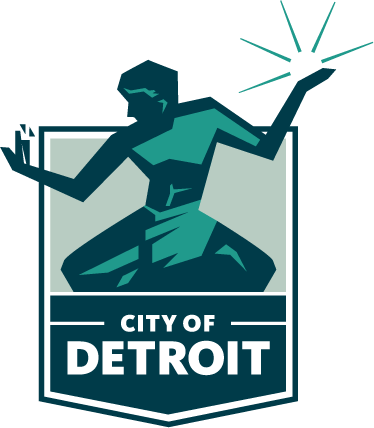 Detroit Fire Department
Fire DepartmentMission
Mission of DFD
Provide a safe environment for our citizens and visitors through public education, enforcement of fire codes, and deployment of efficient emergency response resources.
Vision of DFD
The DFD will continuously strive to provide exemplary emergency services to our citizens in a professional and courteous manner.  Establish a strong community engagement and training program and be the model of a world class fire department.
23
Fire DepartmentServices & Activities
24
Fire DepartmentBudget by Service
25
Fire DepartmentCapital Project & New Initiatives
Save-A-Life Initiative
Smoke and CO detectors
8th CPR (Hands Only)
Fire Safety Classes
HeartSafe Community
Community AEDs (General & Grant Funding)
Ladder 30 and Ambulance Station Annex 
L30 - 17475 Mount Elliott St (ARPA Funding)
E60 - 19701 Hoover St
E55 - 18140 Joy Rd
E57 - 13960 Burt Rd
Portable Radios/ Accountability System
Handheld radios for all Fire and EMS Personnel
First in the country to have a State Radio integrated accountability system
Provides next level of accountability and safety for personnel
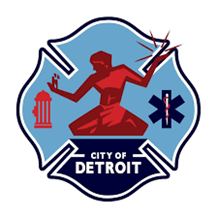 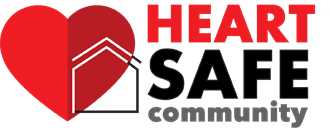 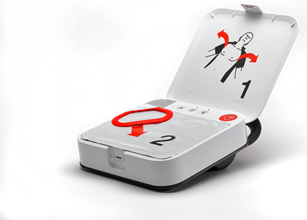 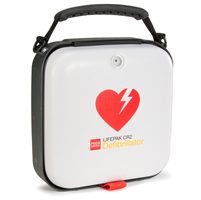 CPR Training 

https://calendly.com/dfdacademy
26
Fire DepartmentHow We Measure Success
27
Fire DepartmentContact Information
Residents contact the Fire Department

Community Relations Division

 https://detroitmi.gov/departments/detroit-fire-department

313-596-2900

If interested in becoming a Detroit Firefighter 

			   Please scan this QR code
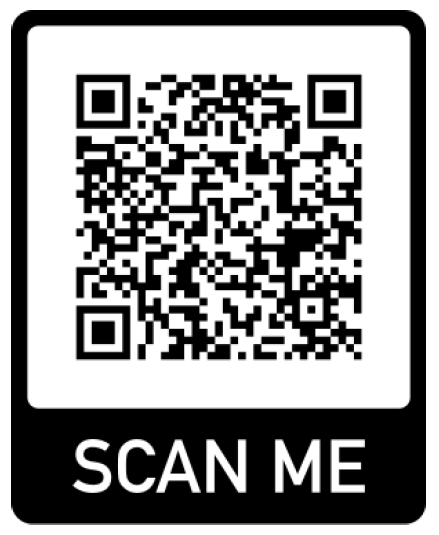 28
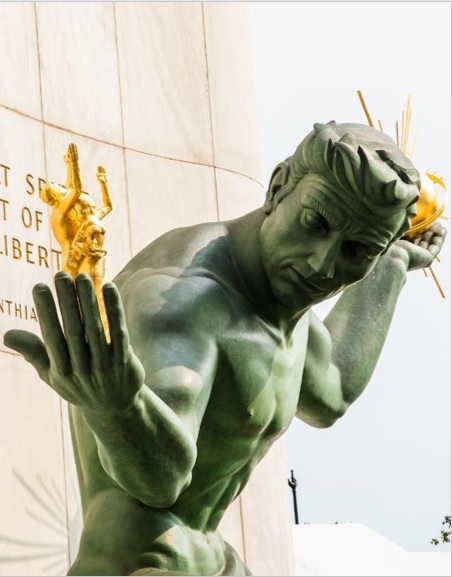 Annual Public
Budget Meeting 
Detroit 
Health Department


OCFO - Office of Budget
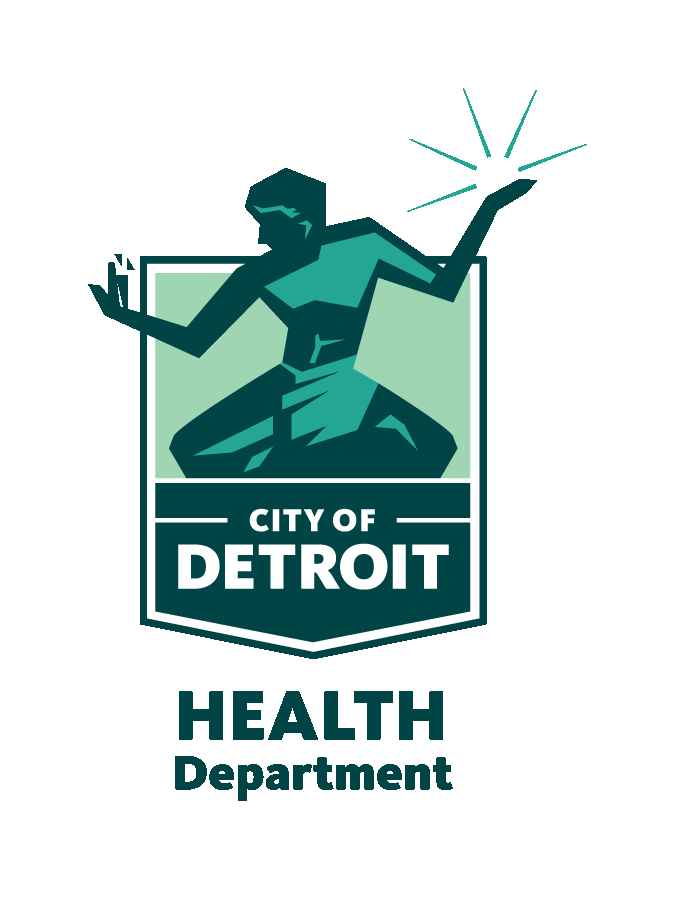 [Speaker Notes: Welcome, introduction
The Detroit Health Department is pleased to present its Annual FY 24 Budget for your review 
This overview will highlight the various services offered by the Department, its current budget, and what we were able to accomplish with our funding during FY23.]
Mission
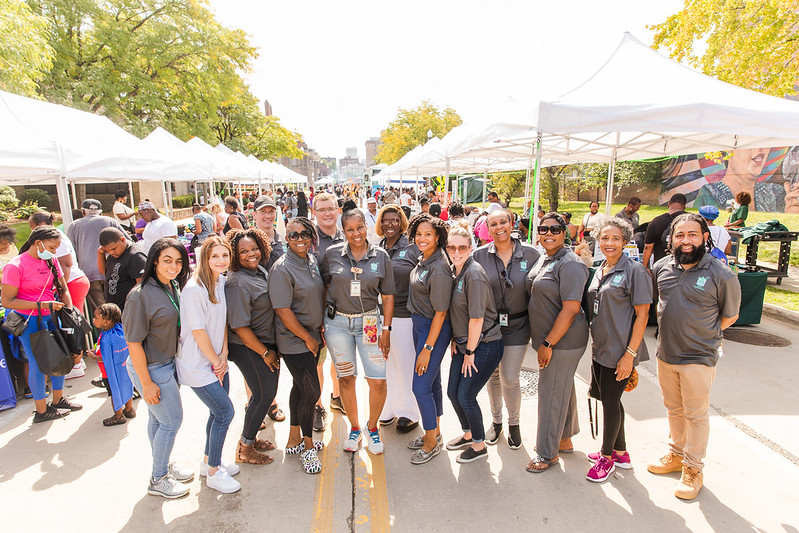 Address public and population health priorities of Detroiters
Vision
We envision healthy communities where everyone has the opportunity to thrive
Values
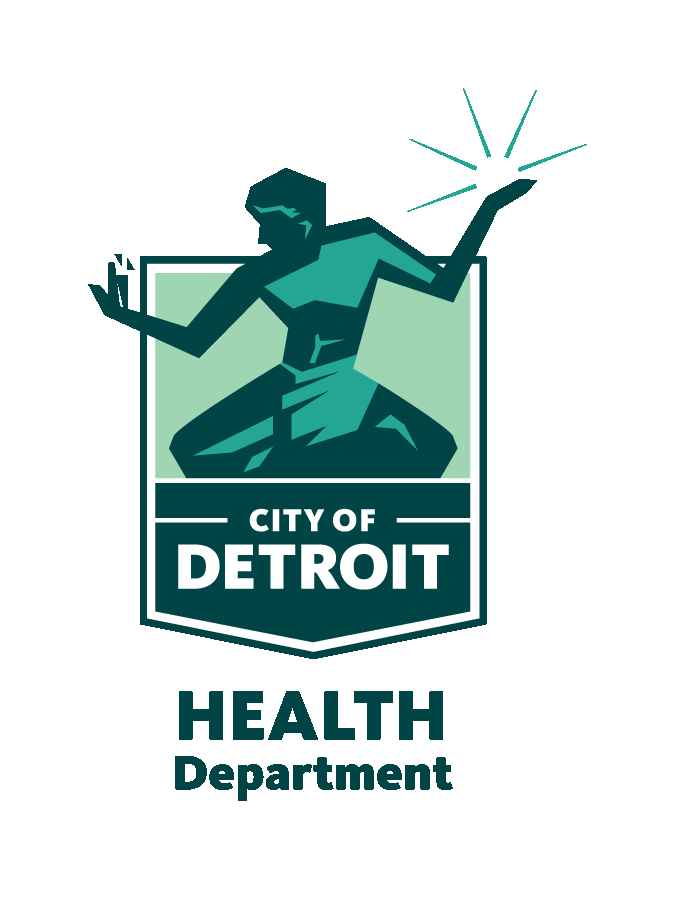 Service, Transparency, 
Respect, Accountability
[Speaker Notes: The Health Department envisions healthy communities where everyone has an opportunity to thrive by addressing public and population health priorities  of Detroiters. We provide these services with respect and transparency, while holding ourselves accountable to meet the needs of Detroiters.]
Community Impact
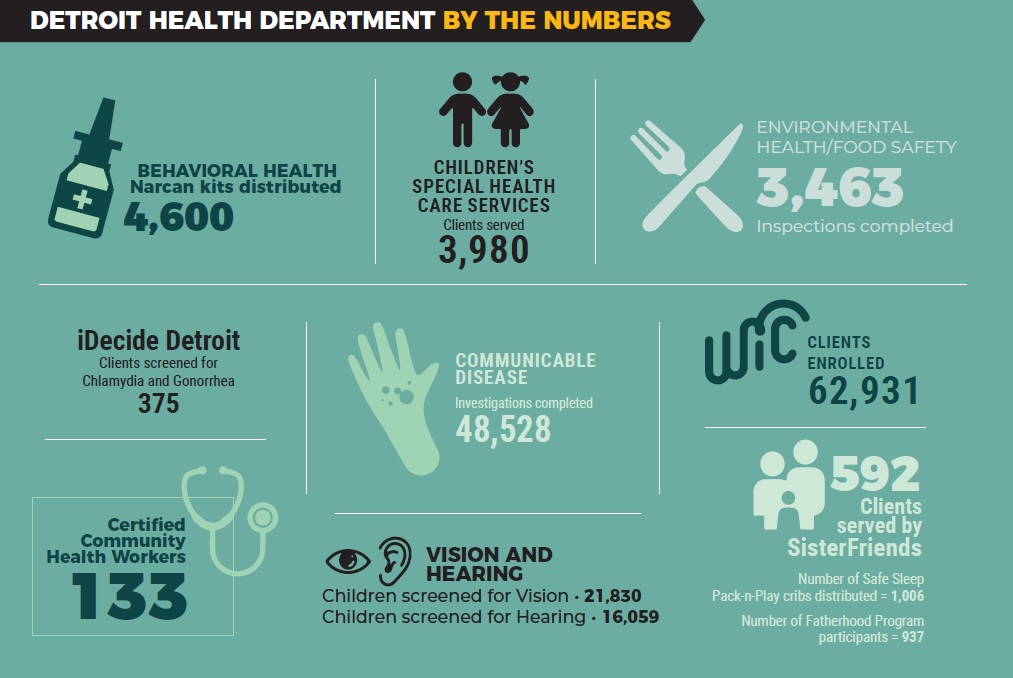 31
[Speaker Notes: I'd like to highlight what the Department had accomplished over the past year, as we seek to expound upon the collective impact of our services]
Community Impact (cont'd)
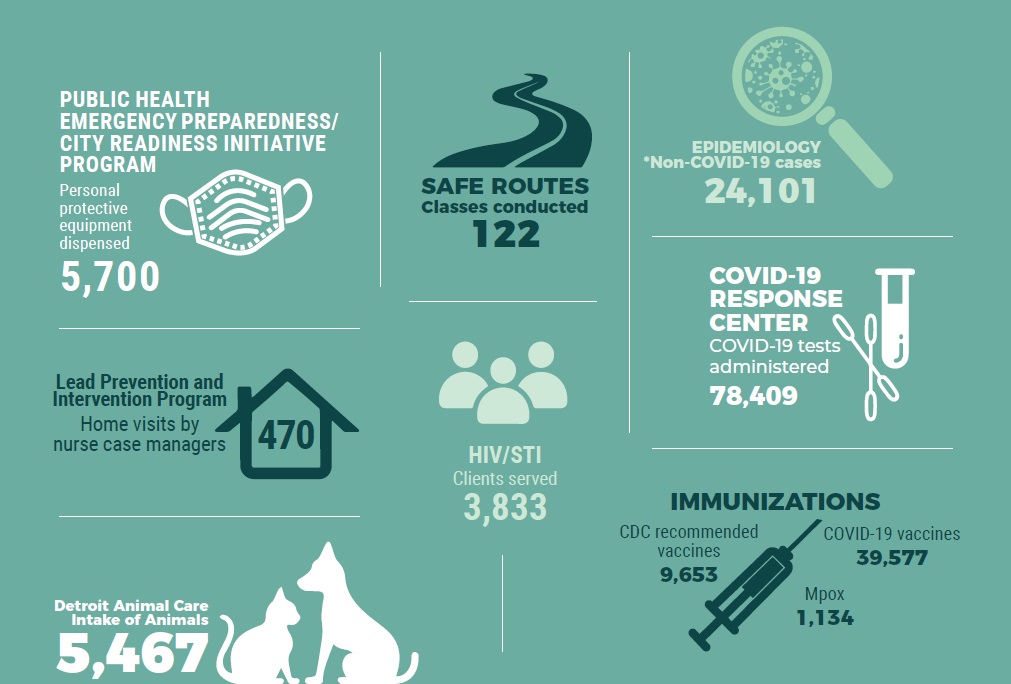 32
Detroit Health DepartmentServices & Activities
33
[Speaker Notes: The Health Department's funding allows for a broad range of service provision in order to the meet the needs of Detroiters. 
Notable services for FY 24 are:
Behavioral Health which includes opioid response activitites
Crime Violence Intervention
Essential Local Public Health Services]
Detroit Health DepartmentServices & Activities (cont.)
34
[Speaker Notes: Along with its existing services, the Health Department seeks to implement new initiatives such as:
Enhance food safety regulations through increased community outreach
Increase lead prevention activities in partnership with BSEED, HRD, and the Mayor's office
Launch a new pilot program focused on ensuring pregnant people in Detroit have access to care]
Detroit Health DepartmentBudget by Service
35
[Speaker Notes: The Health Department made extensive revisions to its staffing structure which included:
The transition of contractual staff from SEMHA to the City of Detroit
Addition of 5 FTE's to Behavioral Health in support of the ongoing opioid response 
The transition of CeaseFire from the Police Department to the Health Department]
Detroit Health DepartmentBudget by Service (cont.)
36
[Speaker Notes: Therefore, in total, the Health Department's budget for FY 24 is slightly over $43 mil dollars and now entails 222.5 FTE's overall.]
Detroit Health DepartmentFY 2024 New Initiatives
Behavioral Health
Initiative focused on expanding opioid outreach, distribution of harm reduction materials, education and training.  With the aim of addressing the ongoing opioid crisis, this initiative is dedicated to raising awareness, providing support, and promoting education to combat the devastating effects of opioid misuse and addiction.

CeaseFire
A community violence intervention that utilizes a focused deterrence model to address and reduce violence within the city with the program being structured around three essential pillars: Mentoring, Community Intervention, and Legal Aid Support.
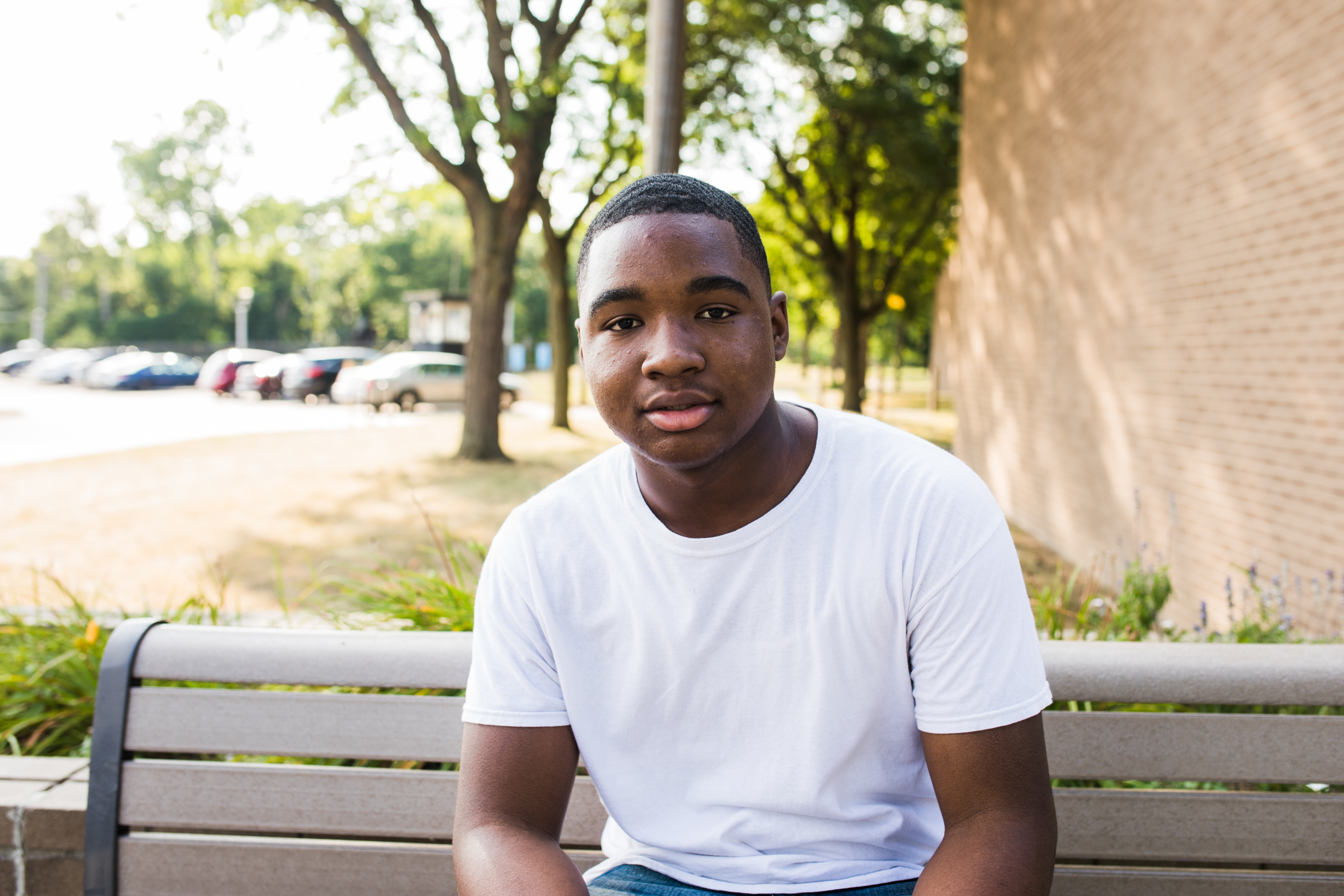 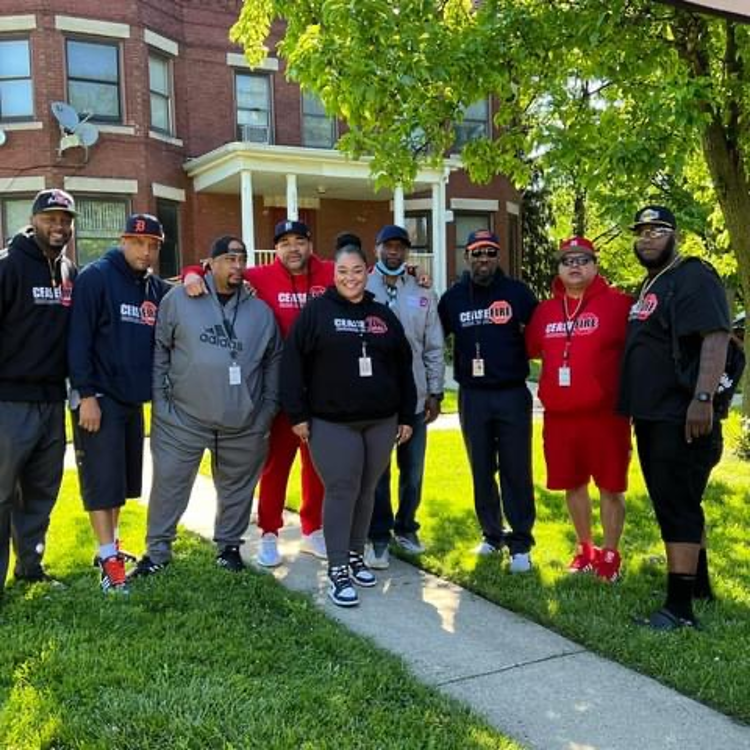 37
[Speaker Notes: There are three new initiatives within the FY 24 budget:
Behavioral Health and the opioid response
CeaseFire, a community based violence intervention program
Rides to Care, a maternal child health pilot program to ensure equitable access for pregnant people of Detroit]
Detroit Health DepartmentContact Information
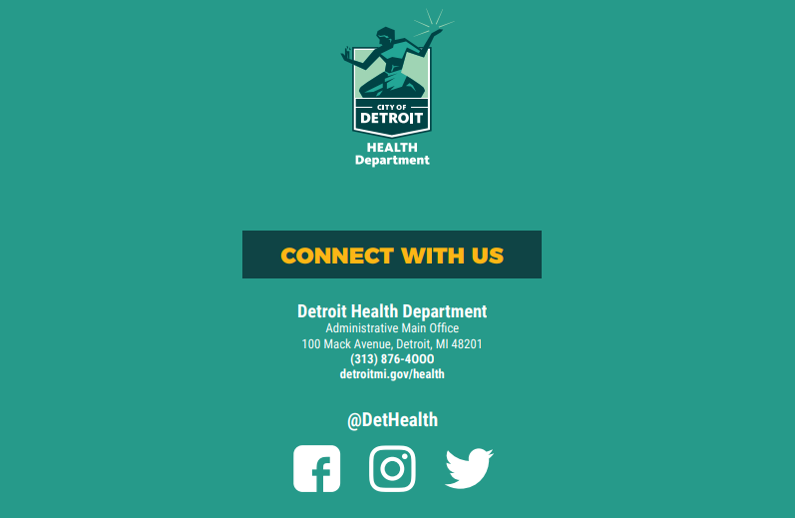 38
[Speaker Notes: We thank you for your time and look forward to our continued partnerships within the community and the City of Detroit.]
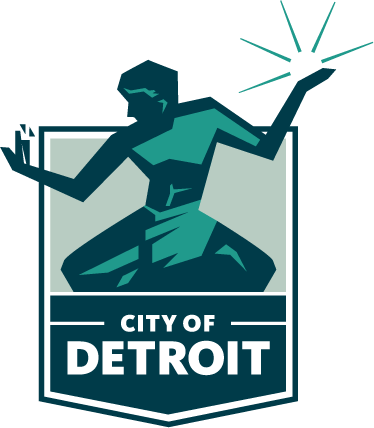 Detroit Police Department
Police DepartmentMission
Mission of the Police Department
To encourage thoughtful decision-making and a strong sense of community responsibility through education, equity, empathy, professionalism, transparency, and policing standards properly informed by community input and civic leadership.
40
Police DepartmentServices & Activities (part 1)
41
Police DepartmentServices & Activities (part 2)
42
Police DepartmentServices & Activities (part 3)
43
Police DepartmentBudget by Service
44
Police DepartmentBudget by Service (cont.)
45
Police DepartmentCapital Project & New Initiatives
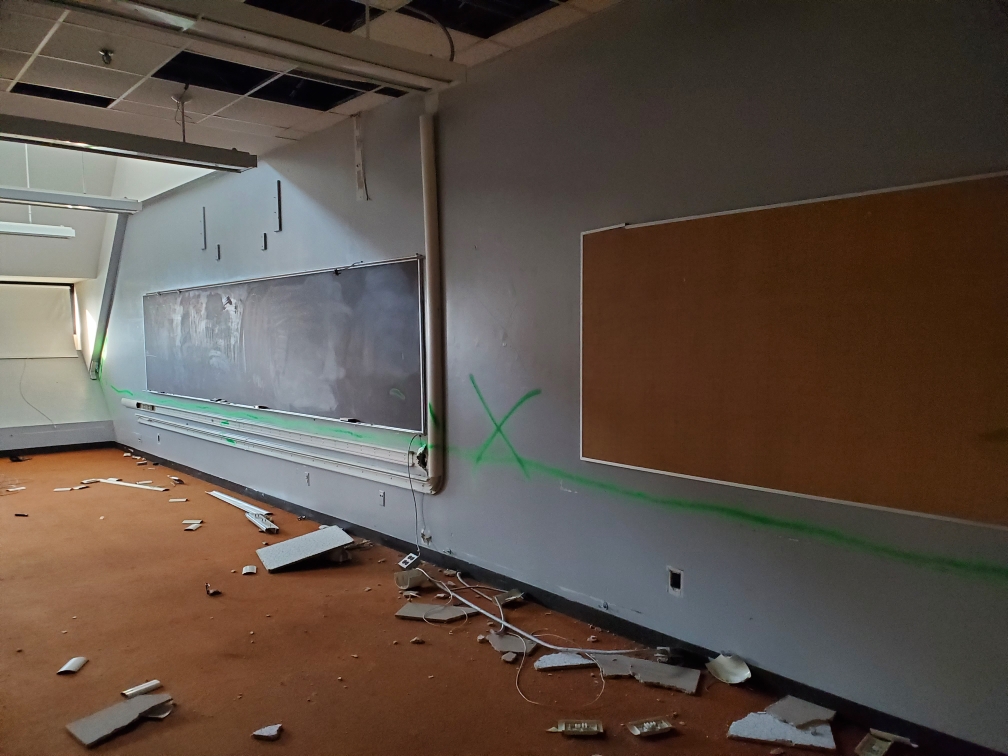 Training Center Renovation
Demolition and remodeling to update the flooring, classrooms, HVAC, and overall state of good repair.
Rouge Range Renovation
Update the facilitie’s classrooms, restrooms, and kitchen area.  Demolition and installation of new steps to the range.
7th Precinct Renovation
Floor plans are being finalized for the project to go out for bid.
Civilianization Initiative
Evaluating positions throughout the Department to return sworn members to patrol.
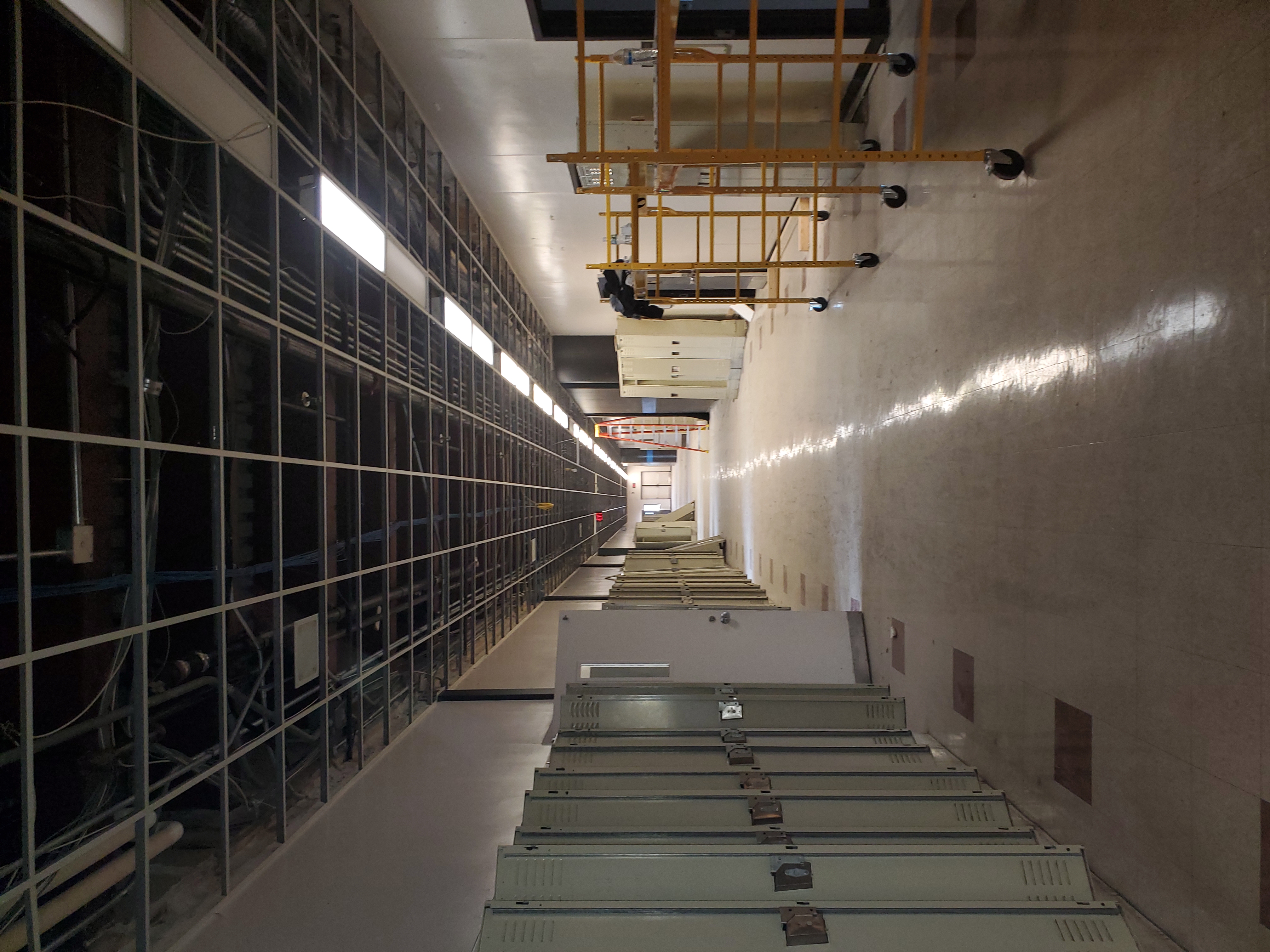 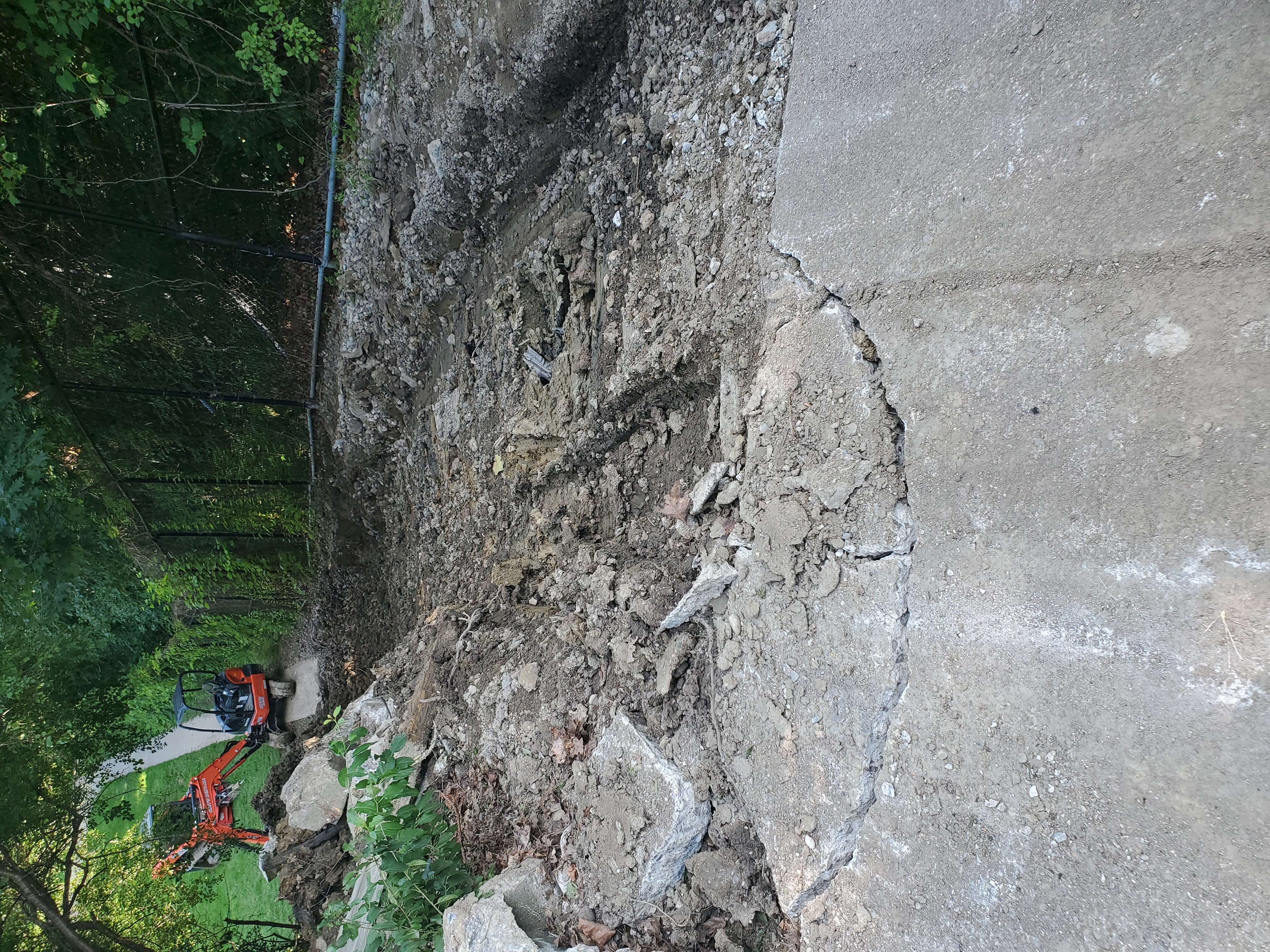 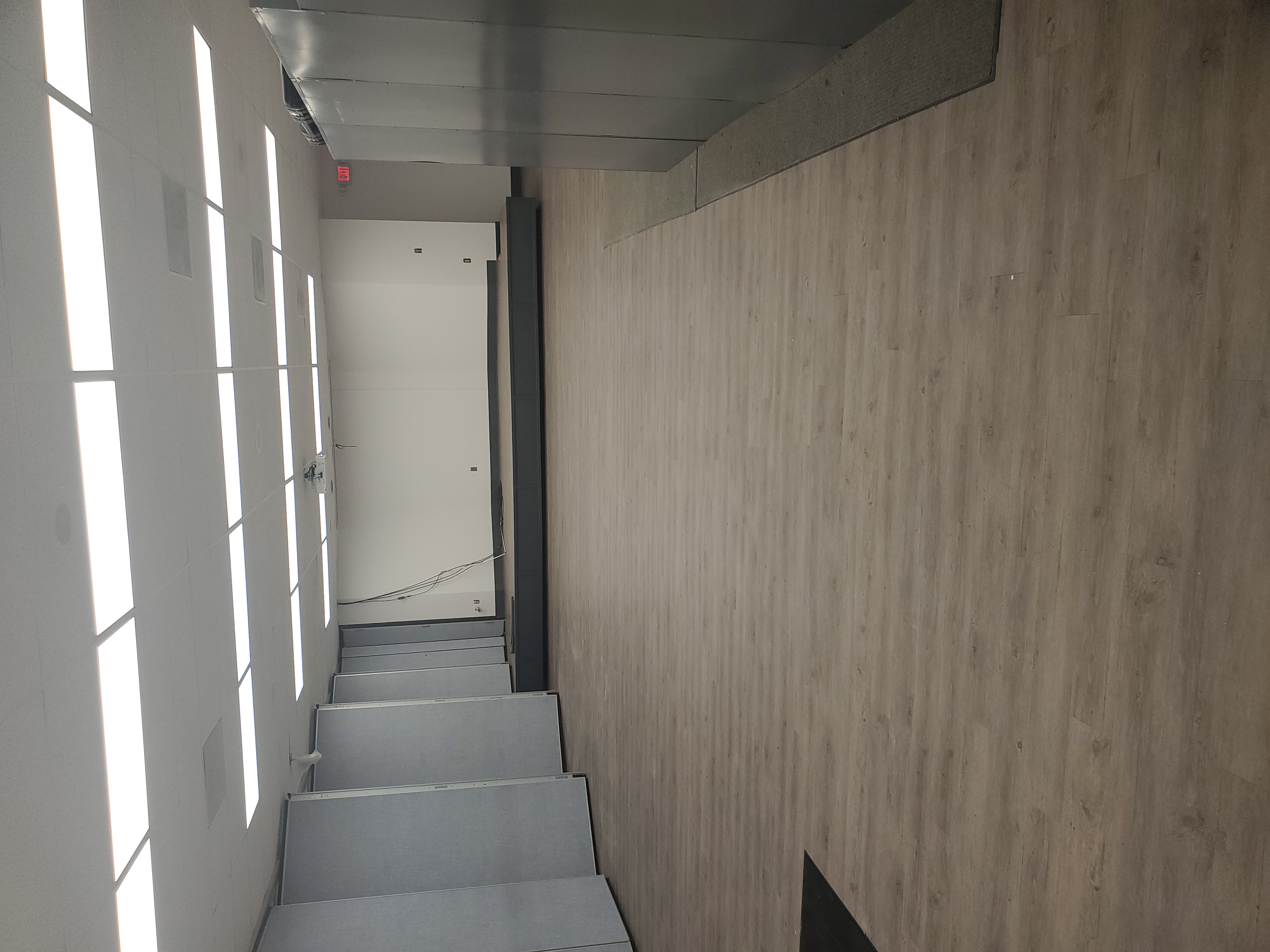 46
Police DepartmentHow We Measure Success
47
Police DepartmentContact Information
How residents can contact your department
Chief Neighborhood Liaison:  313.596.2520

	Detroit Public Safety Headquarters
	1301 3rd Street
	Detroit, MI 48223

Department website: https://detroitmi.gov/departments/police-department

Facebook: https://www.facebook.com/detroitpolice

Instagram: detroit police
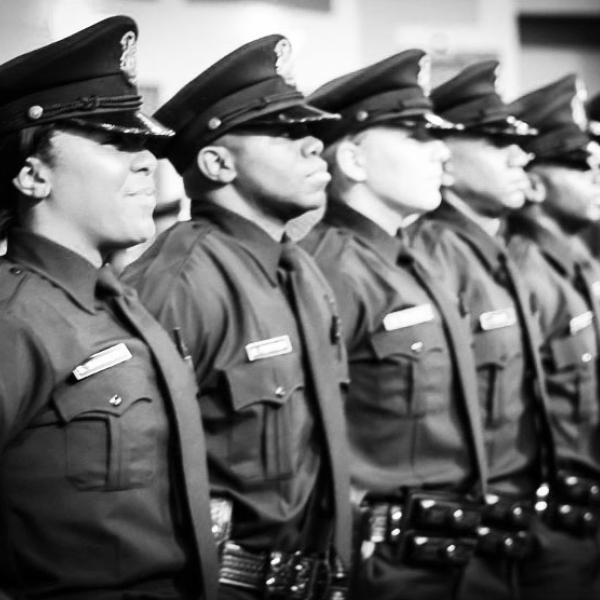 48
Questions?Moderated Public Comment: “Raise Hand” function in Zoom 
Share more by emailing:
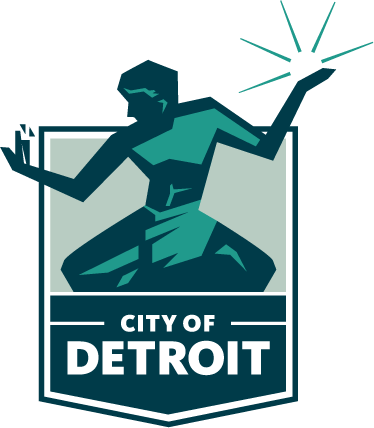 YourBudget@detroitmi.gov
49